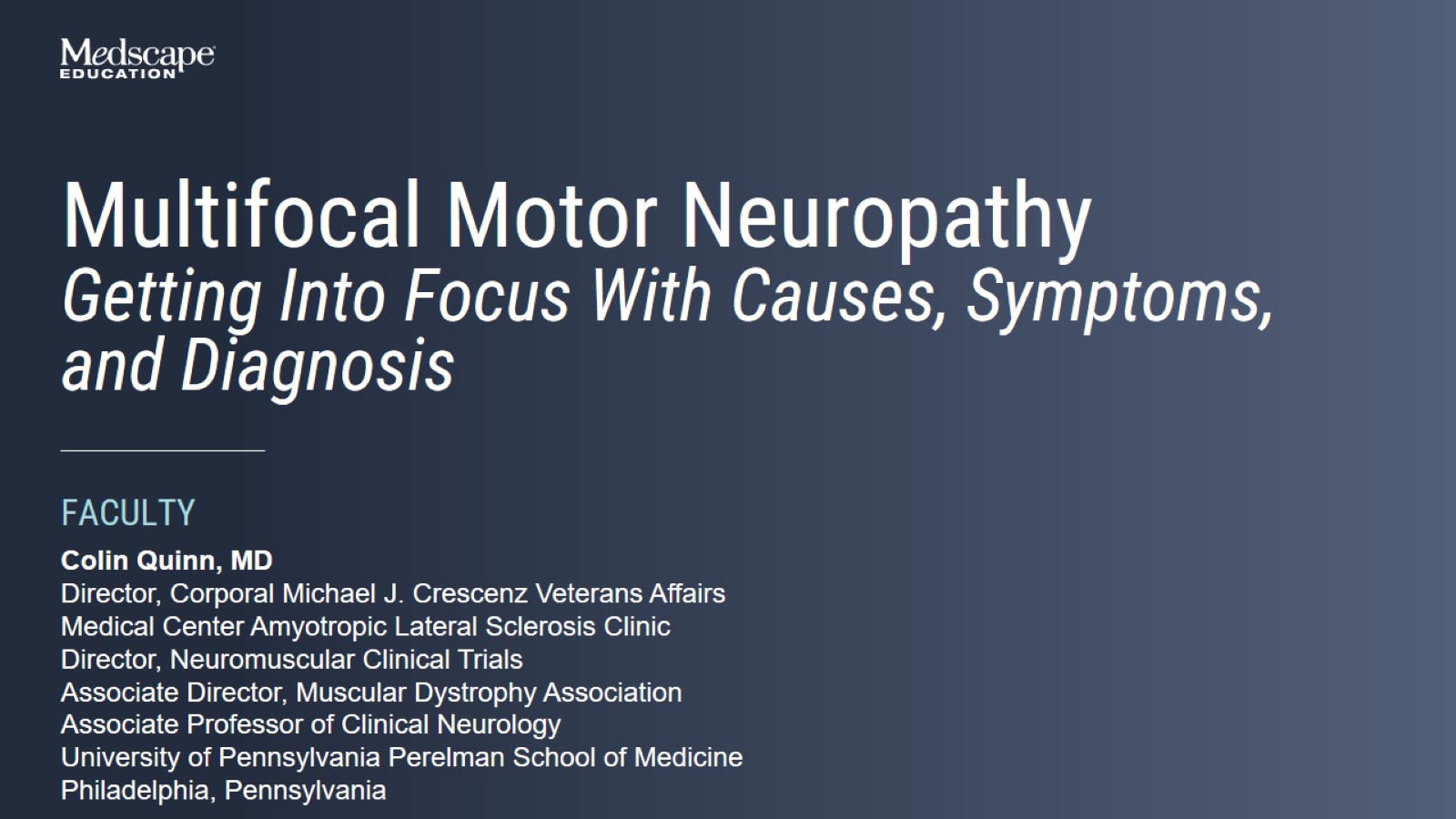 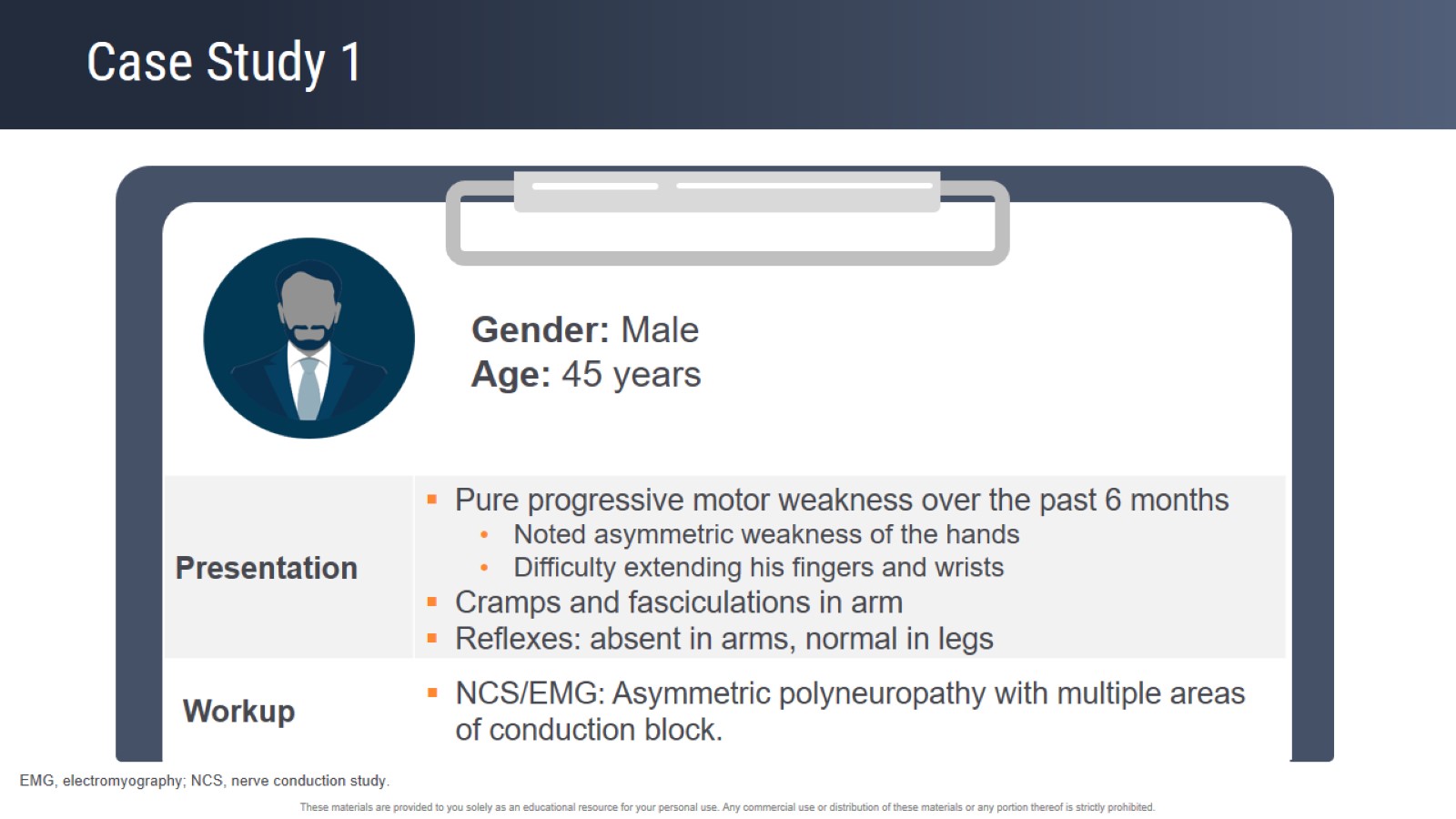 Case Study 1
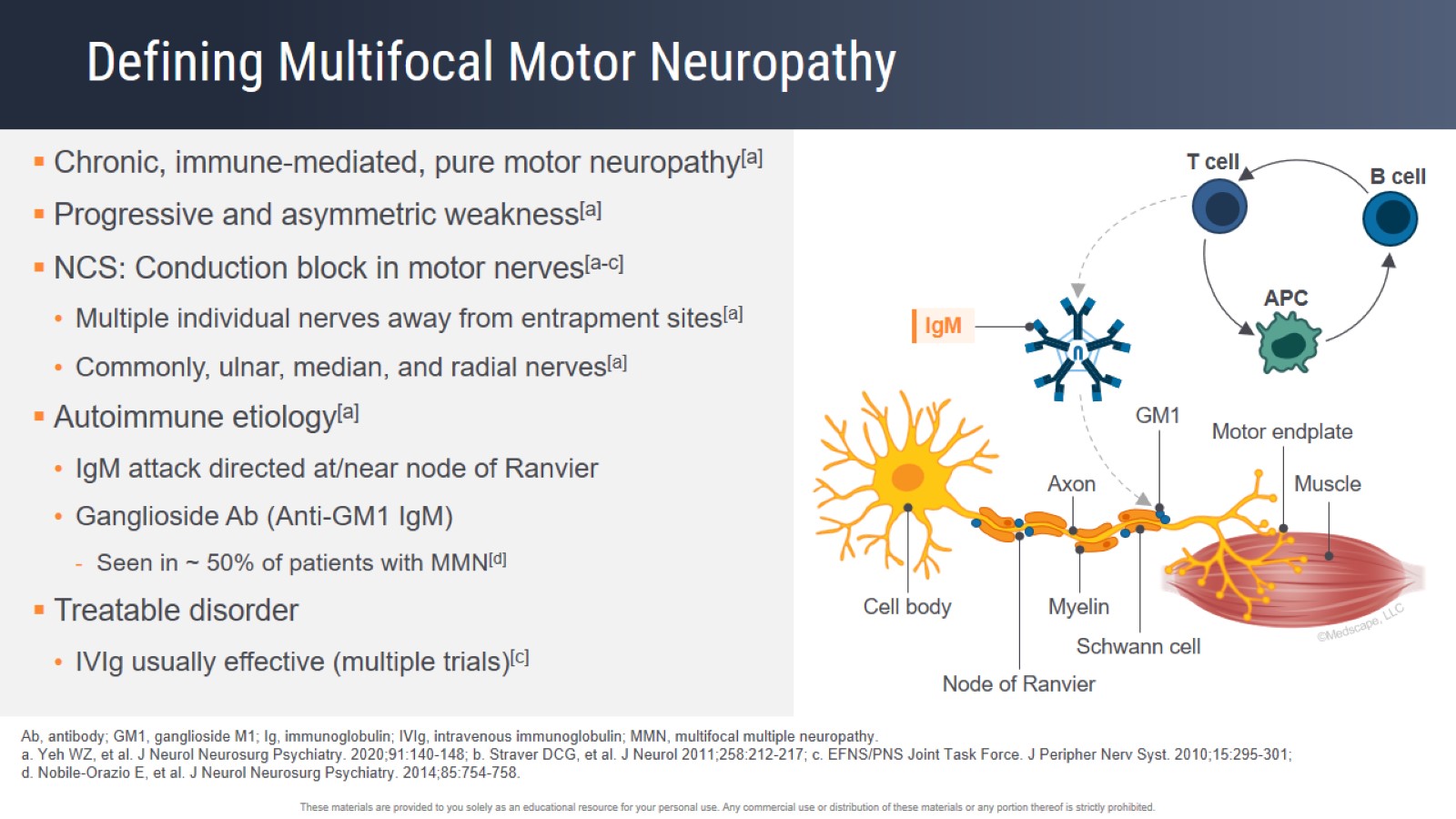 Defining Multifocal Motor Neuropathy
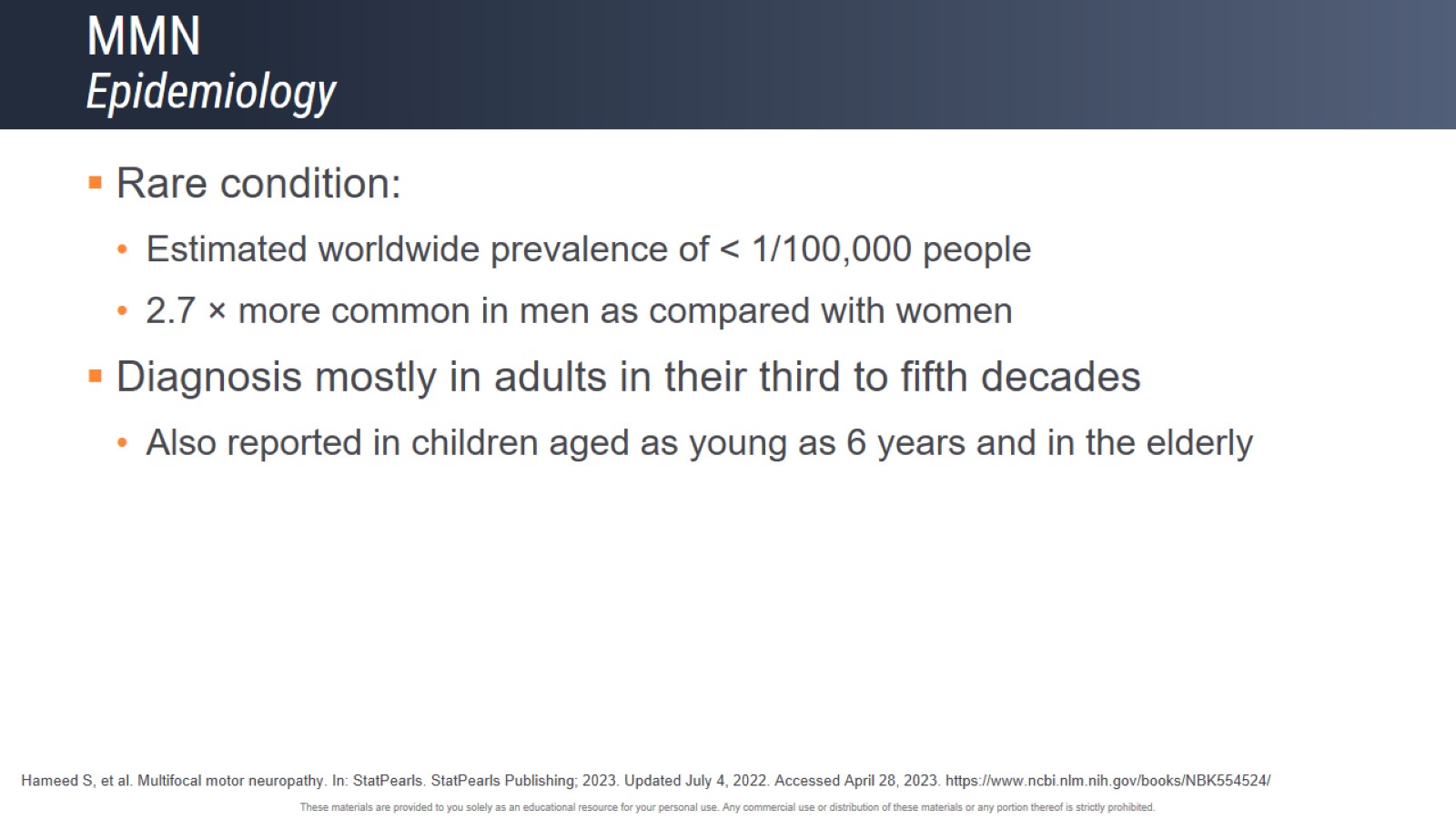 MMNEpidemiology
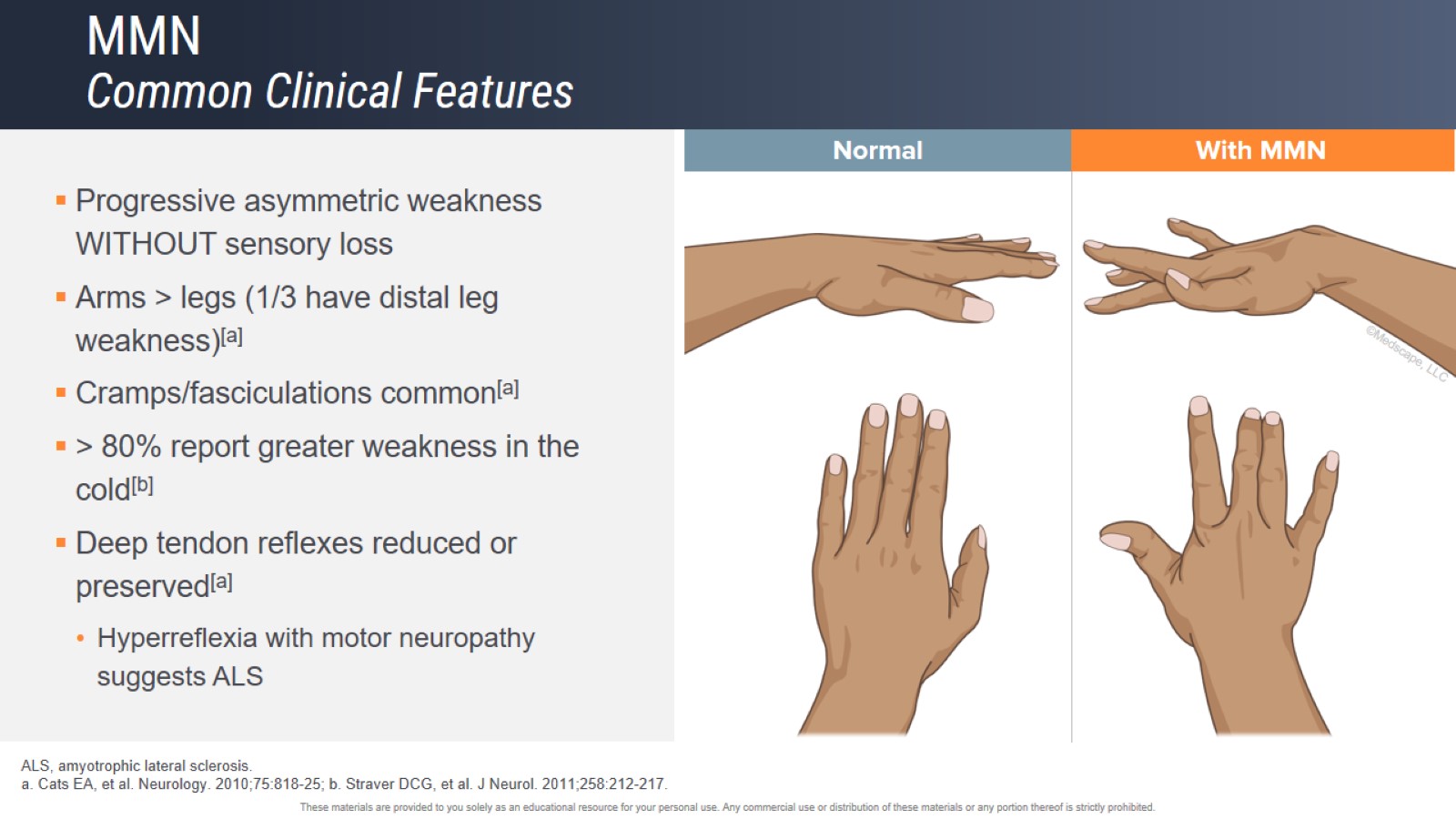 MMNCommon Clinical Features
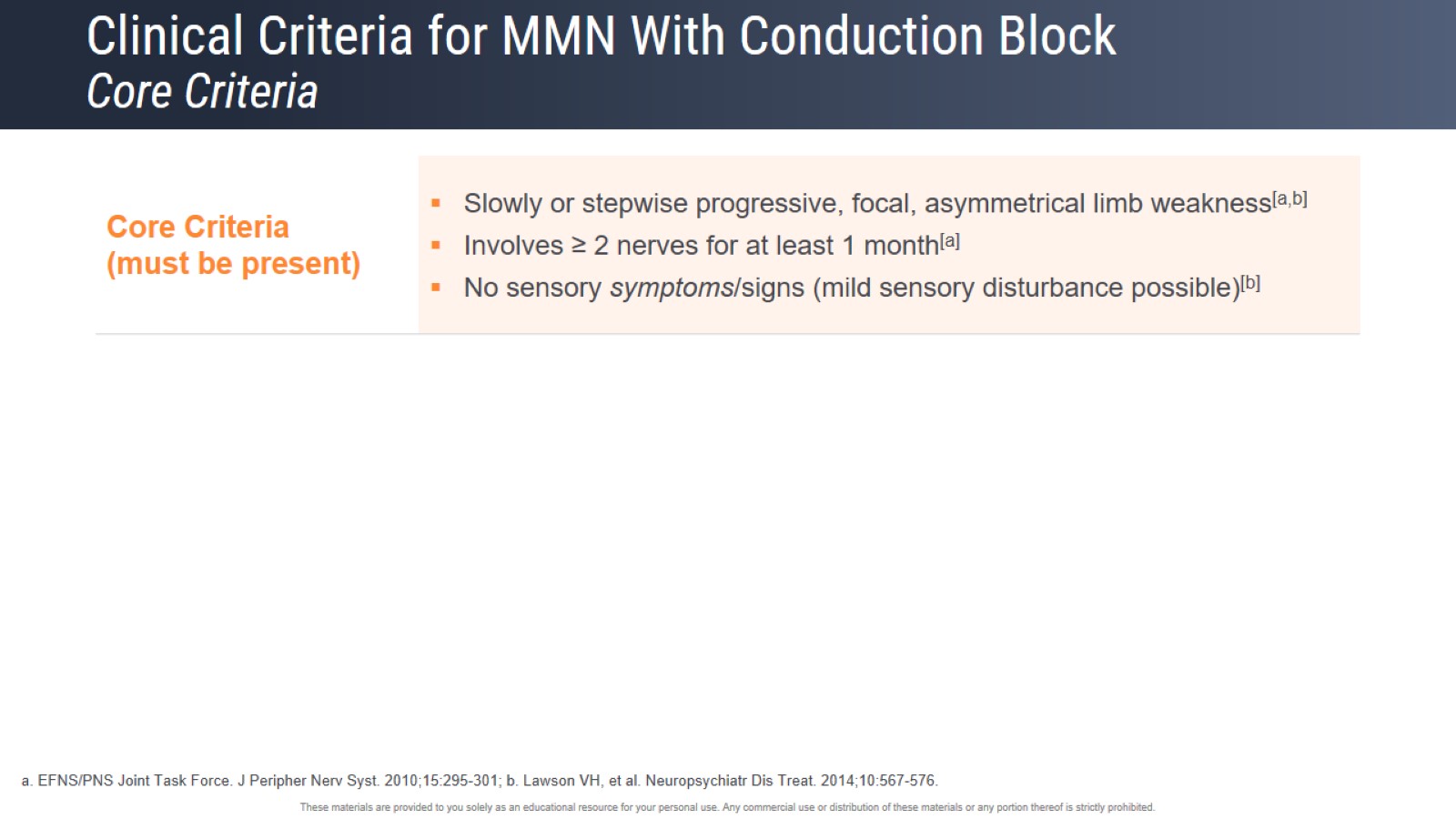 Clinical Criteria for MMN With Conduction BlockCore Criteria
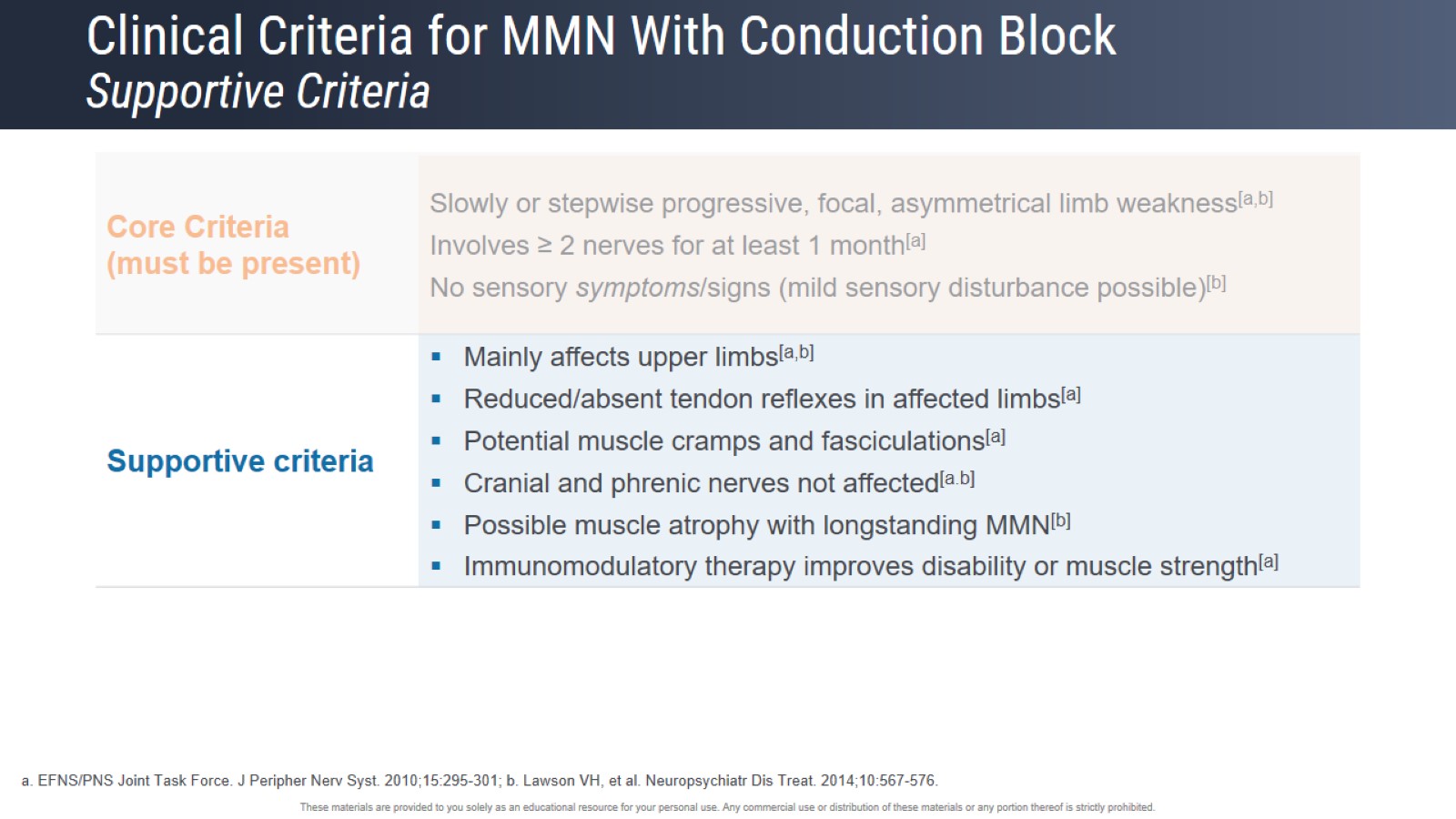 Clinical Criteria for MMN With Conduction BlockSupportive Criteria
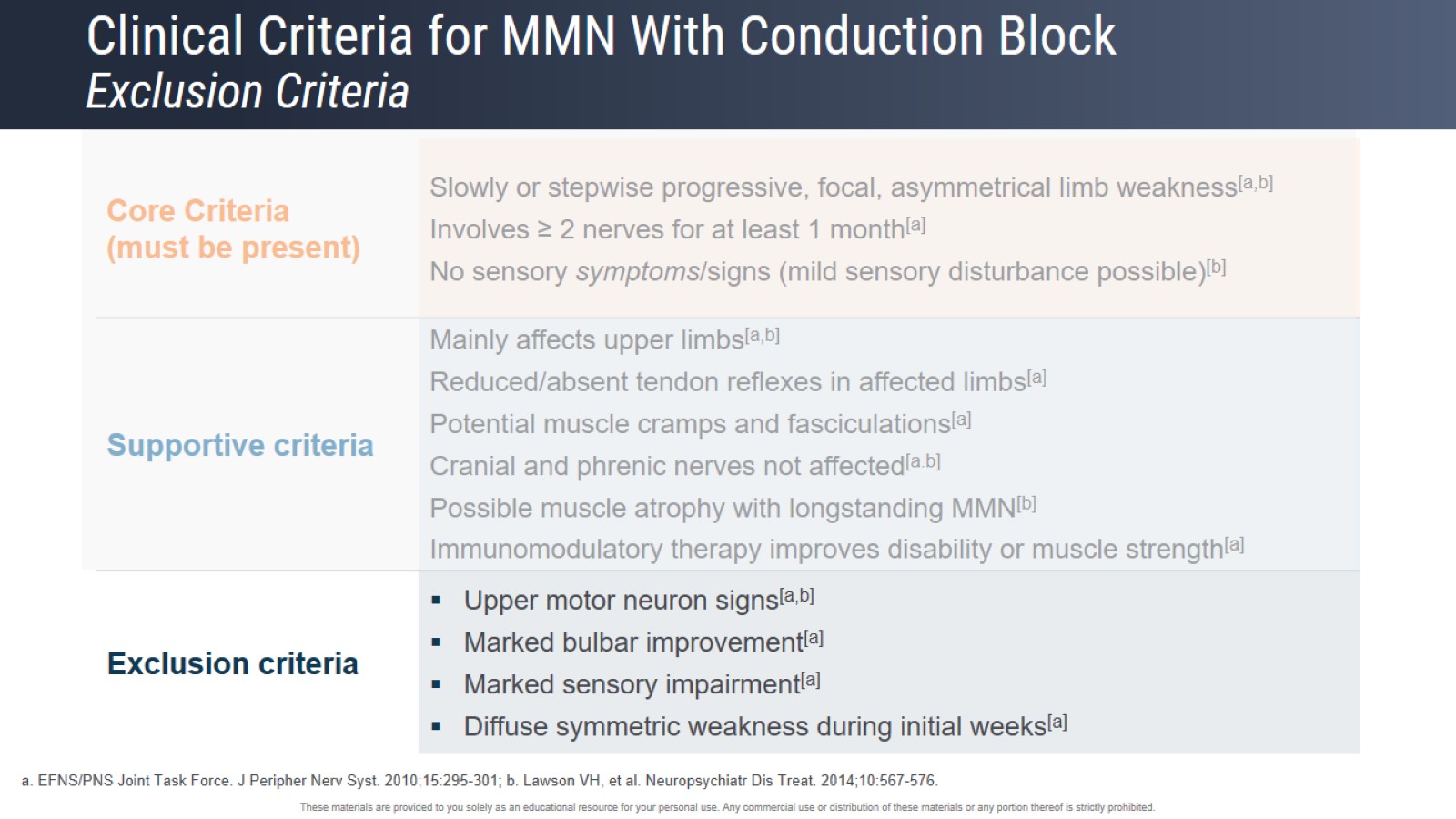 Clinical Criteria for MMN With Conduction BlockExclusion Criteria
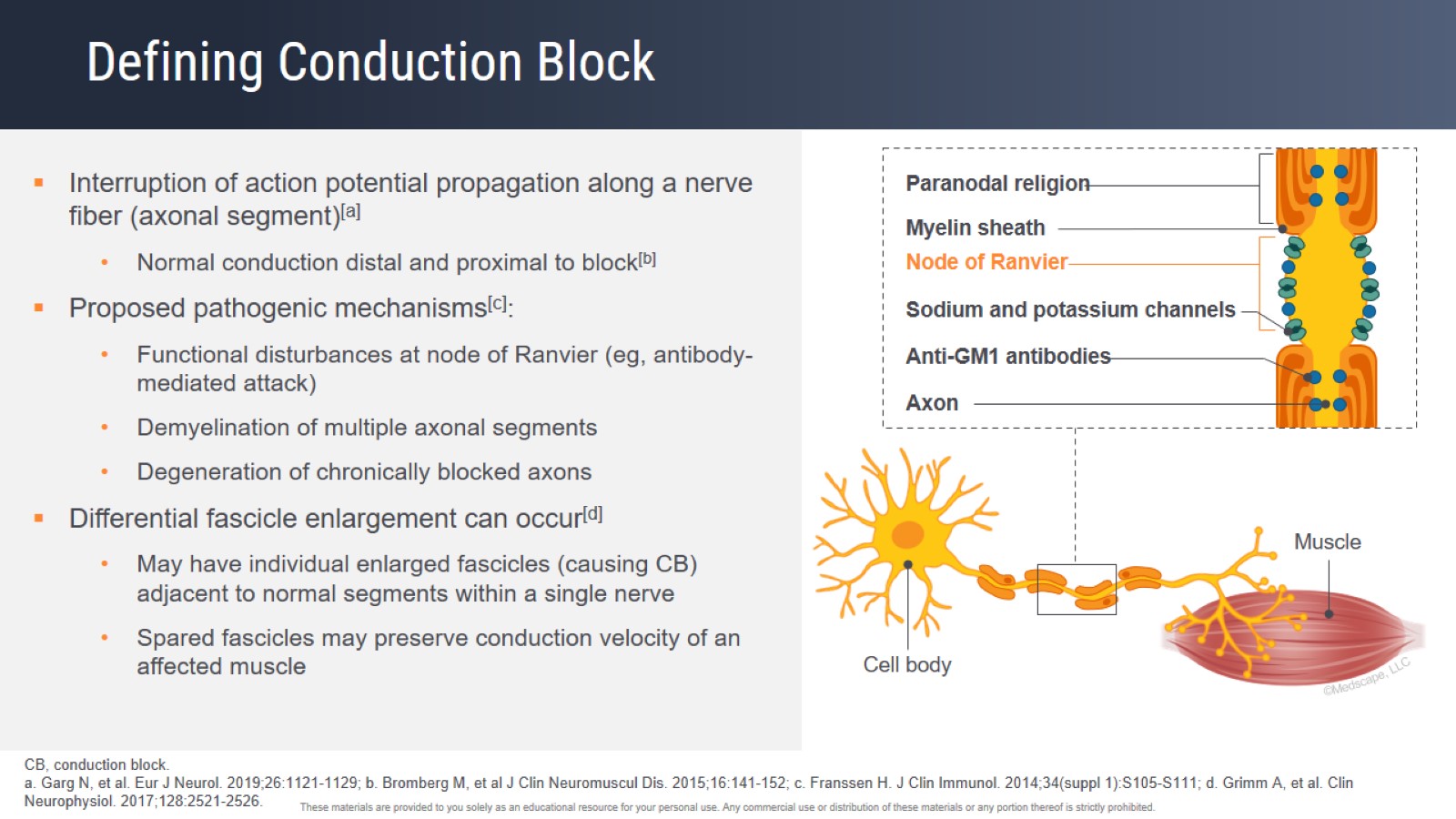 Defining Conduction Block
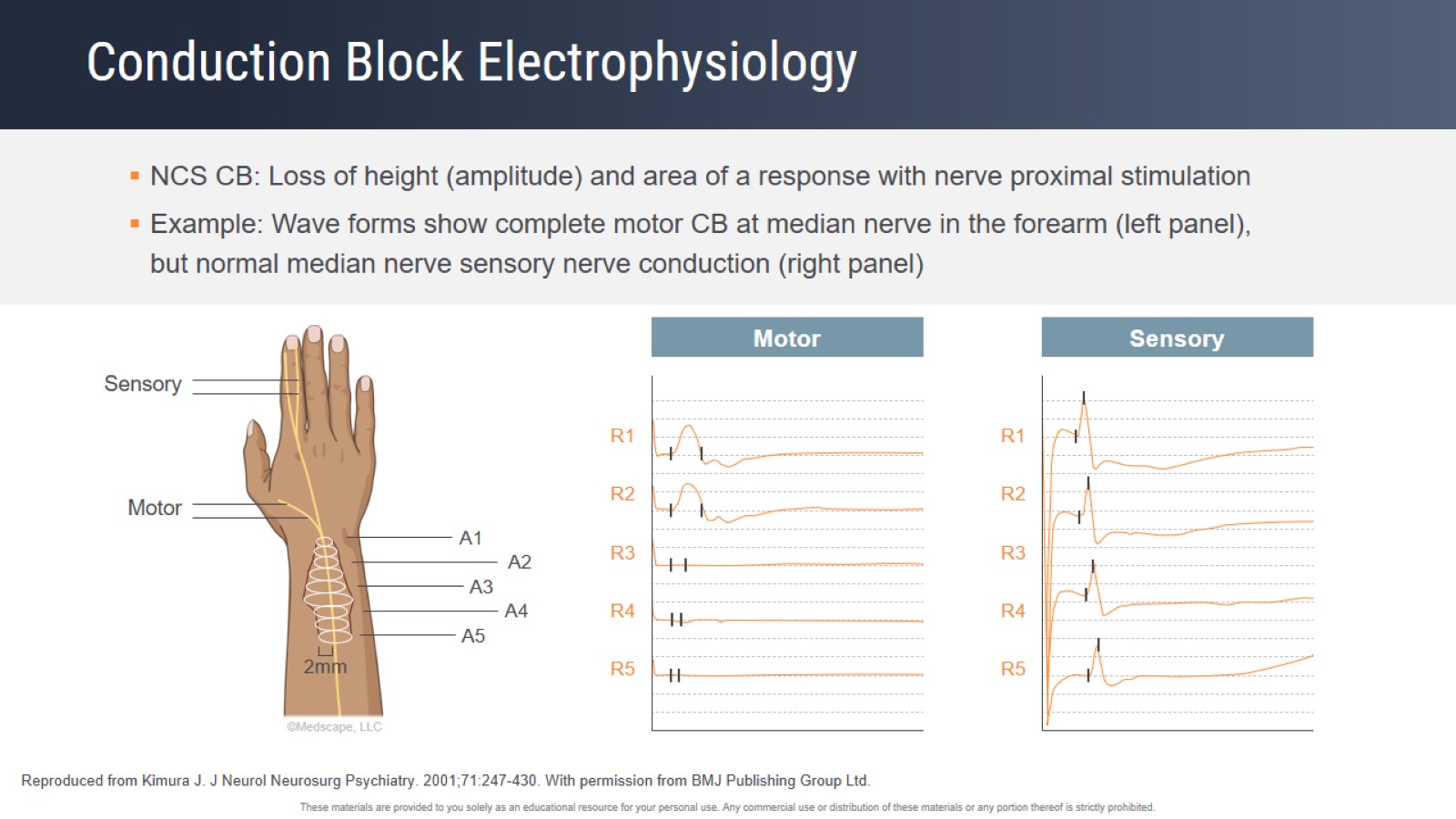 Conduction Block Electrophysiology
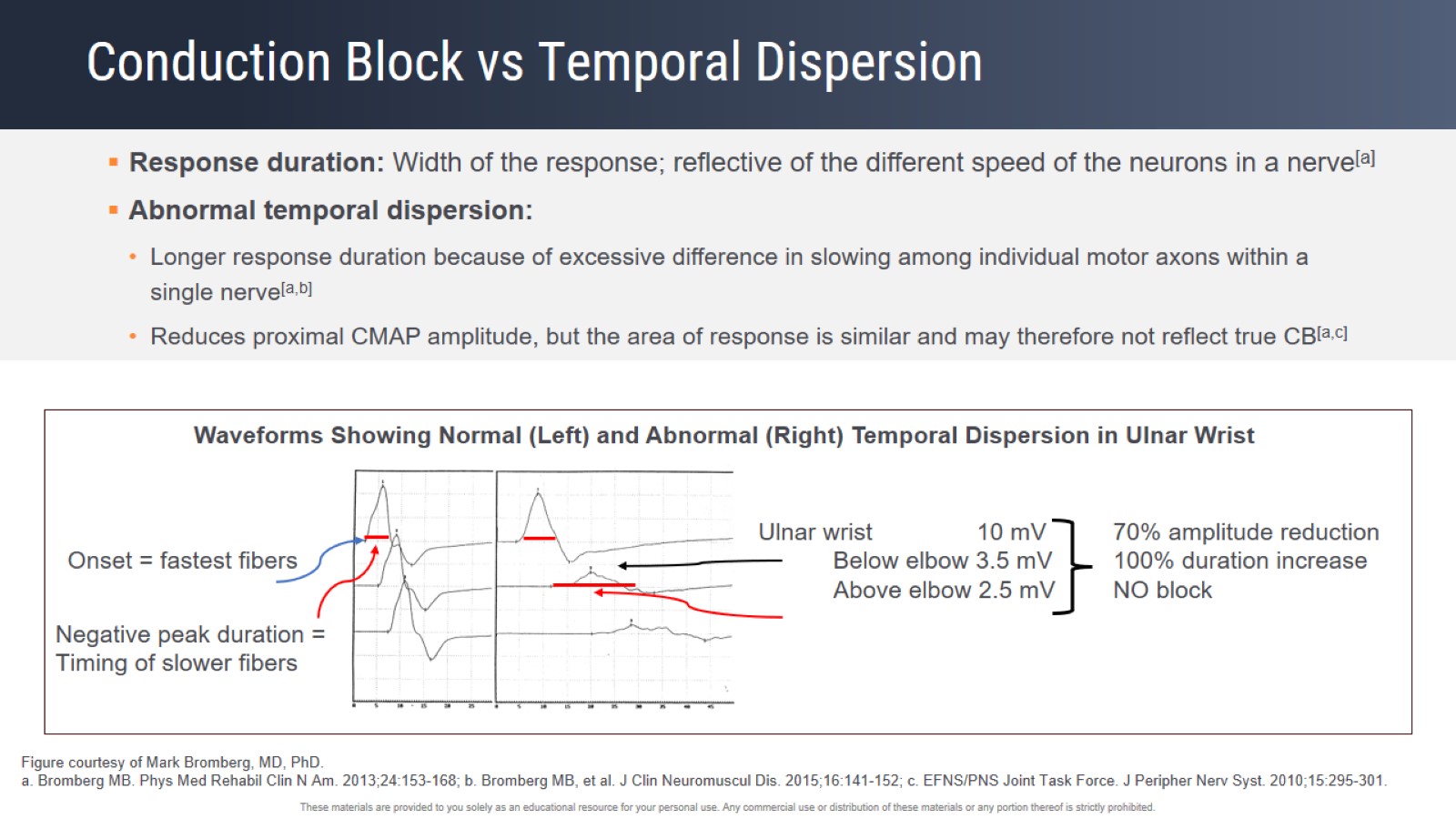 Conduction Block vs Temporal Dispersion
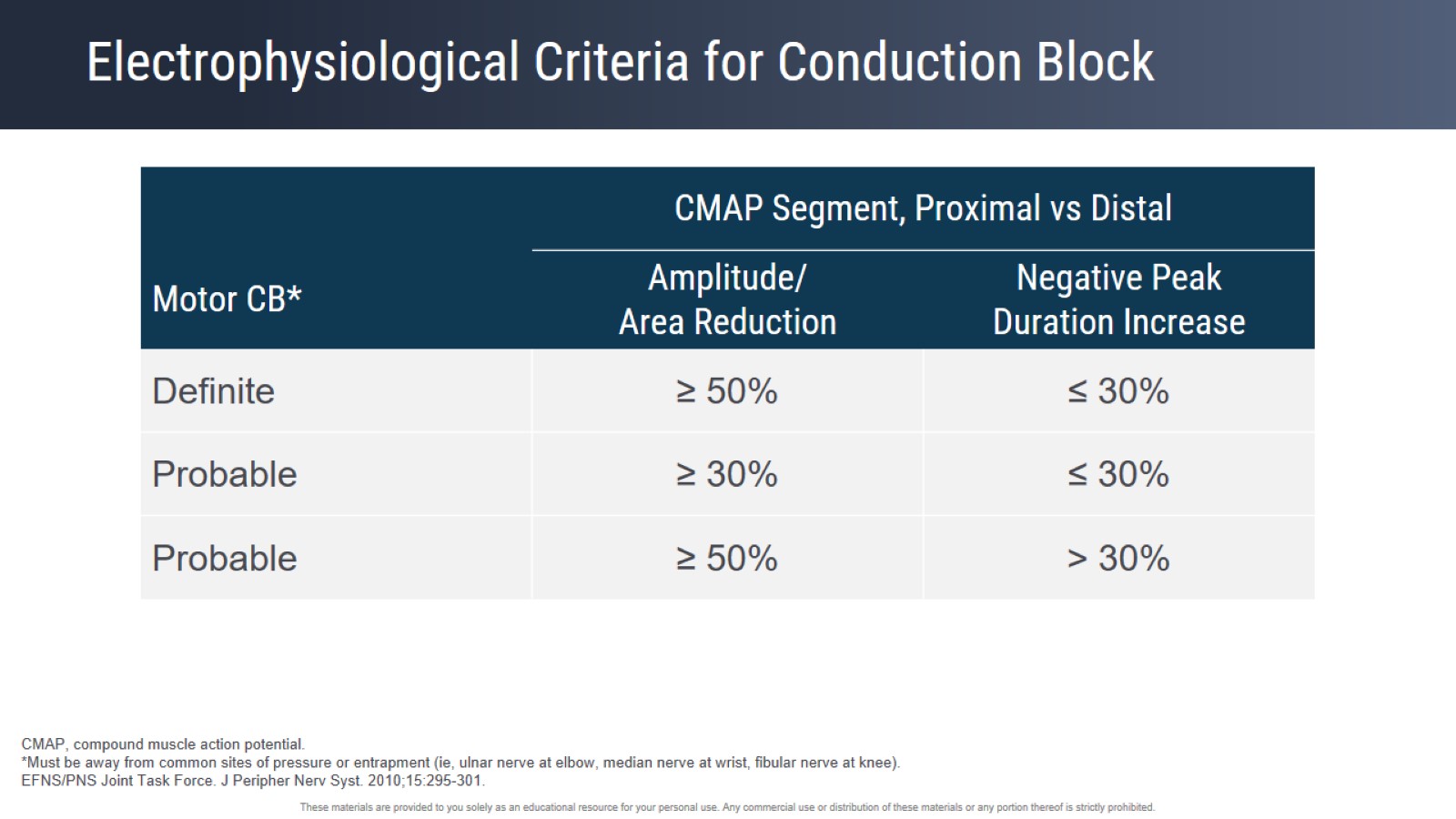 Electrophysiological Criteria for Conduction Block
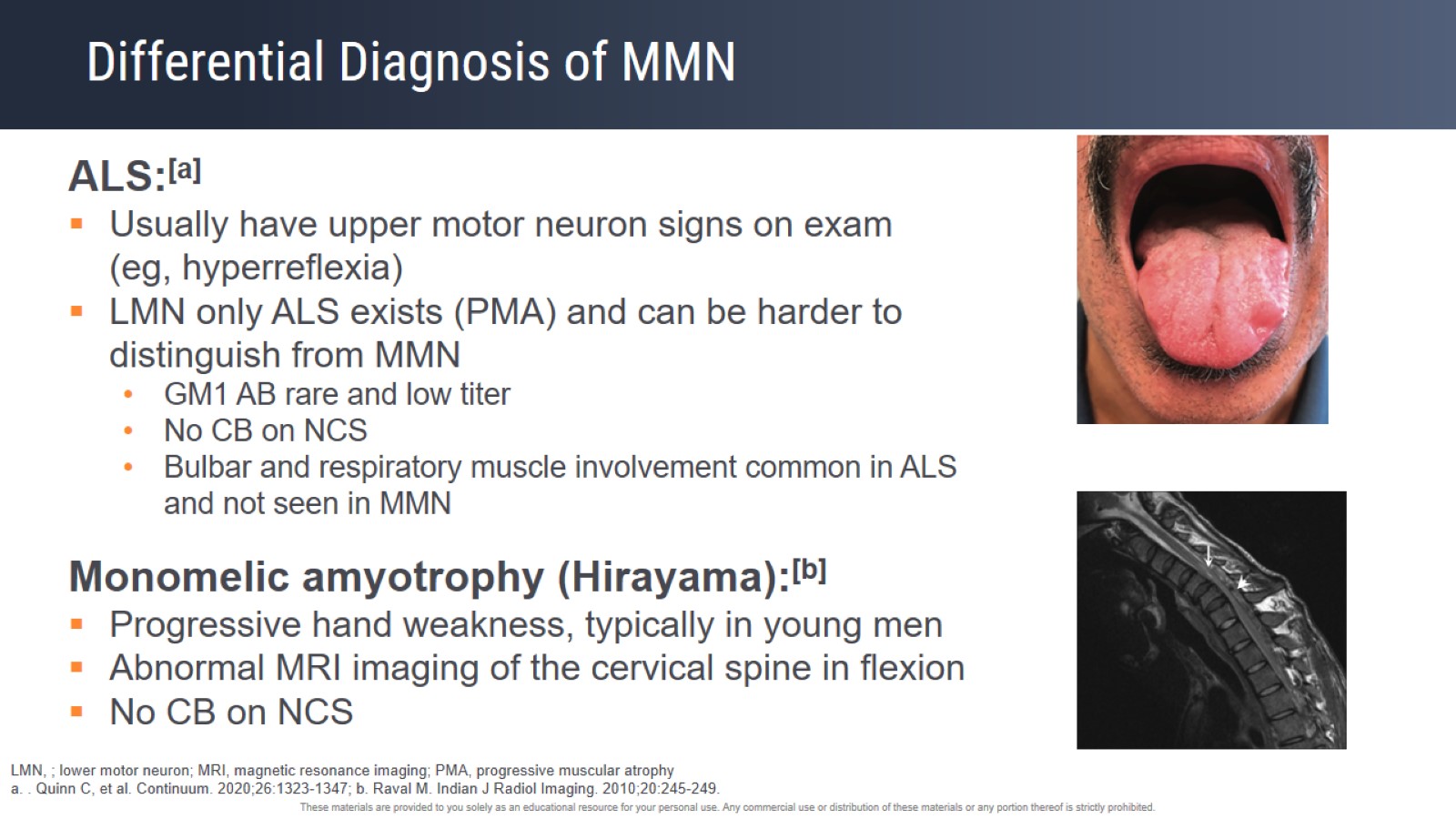 Differential Diagnosis of MMN
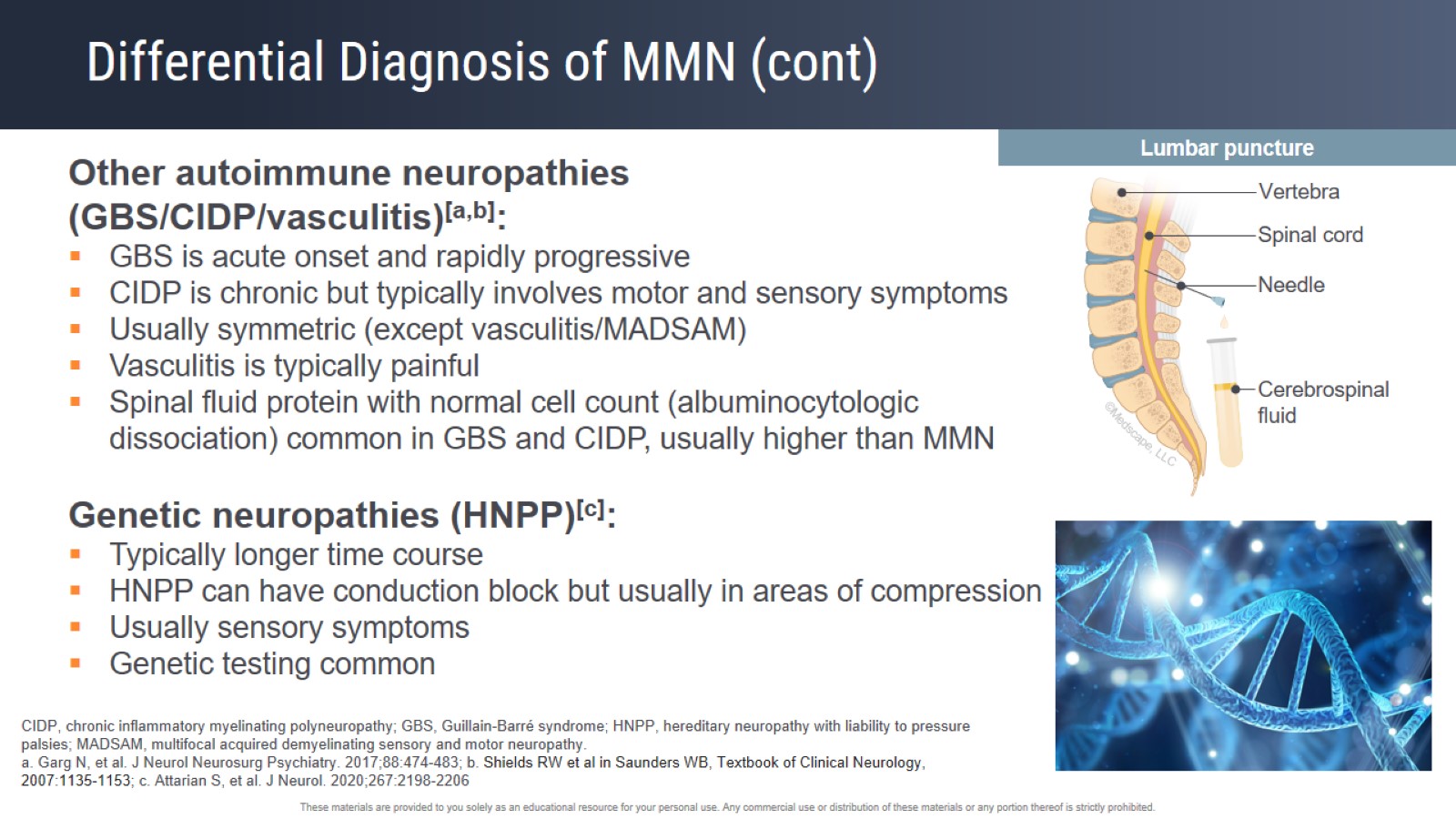 Differential Diagnosis of MMN (cont)
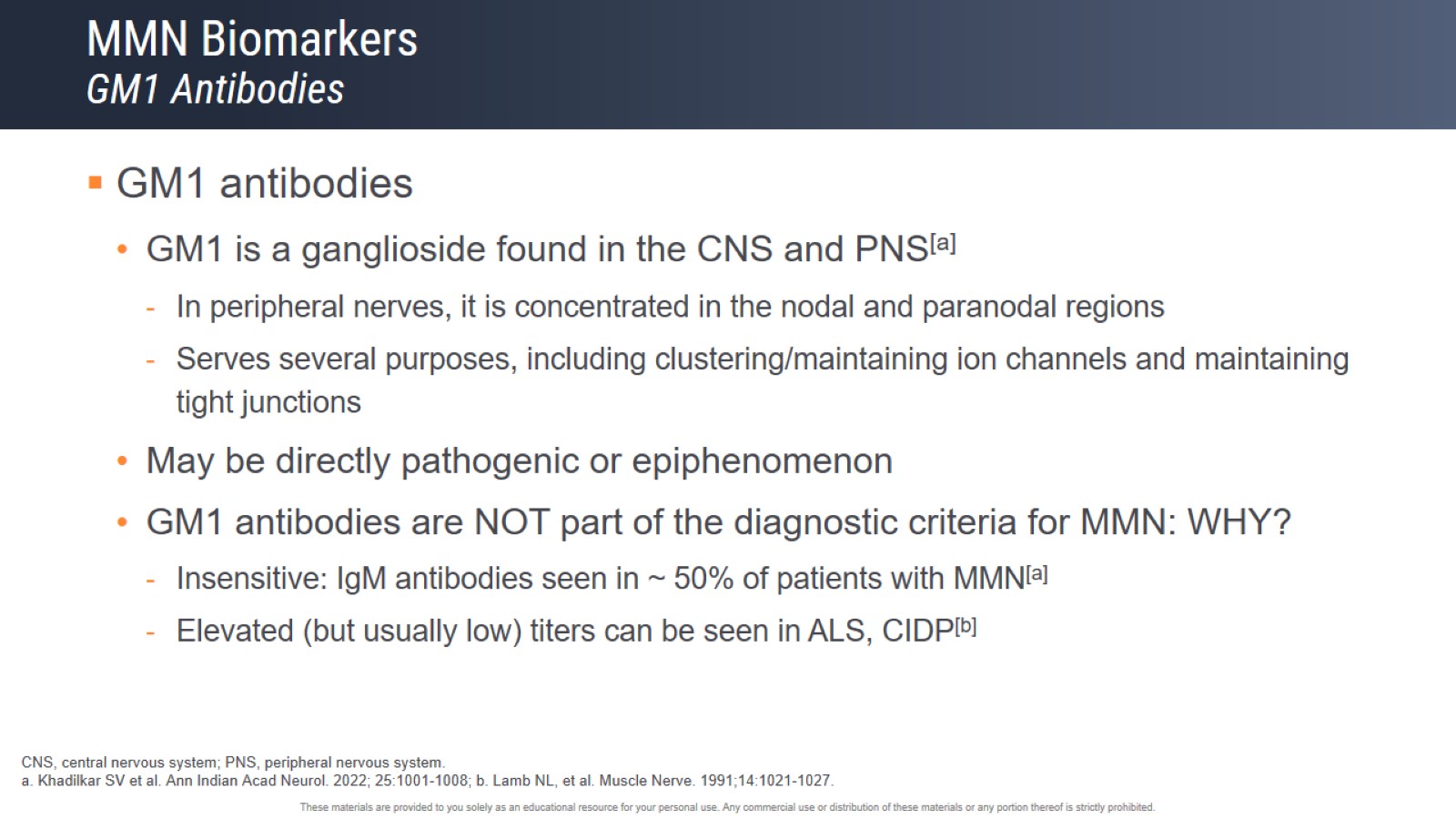 MMN BiomarkersGM1 Antibodies
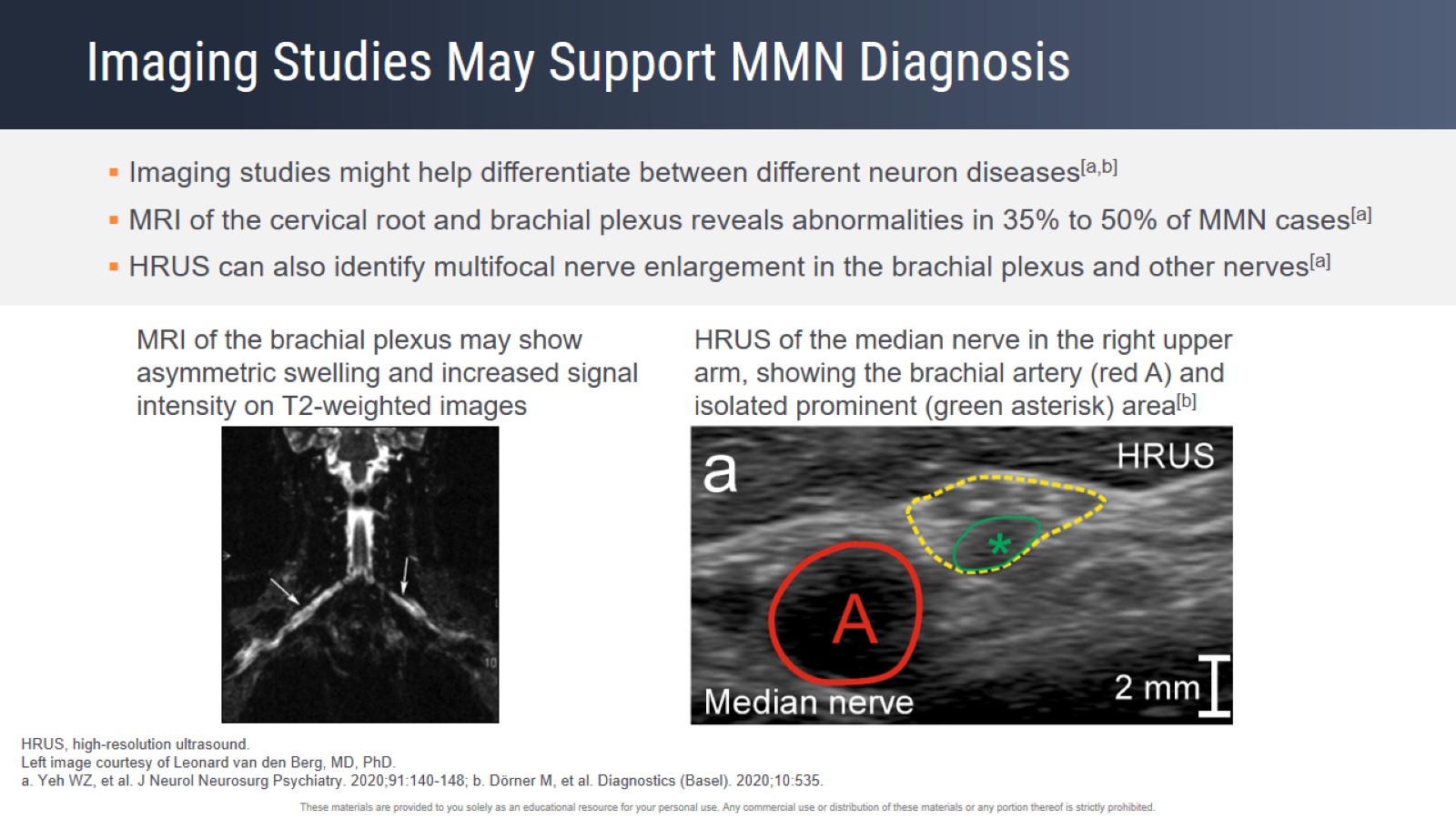 Imaging Studies May Support MMN Diagnosis
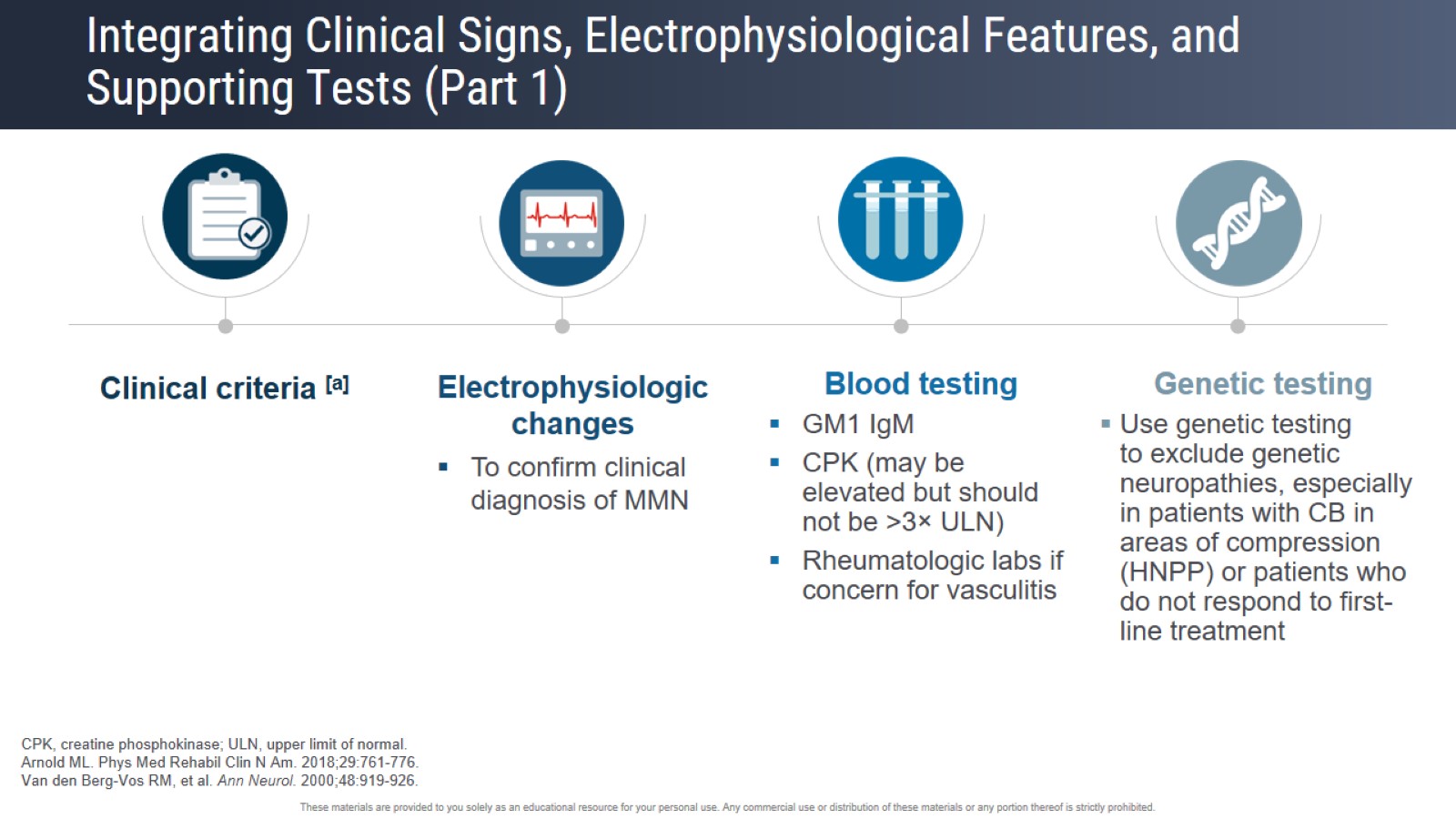 Integrating Clinical Signs, Electrophysiological Features, and Supporting Tests (Part 1)
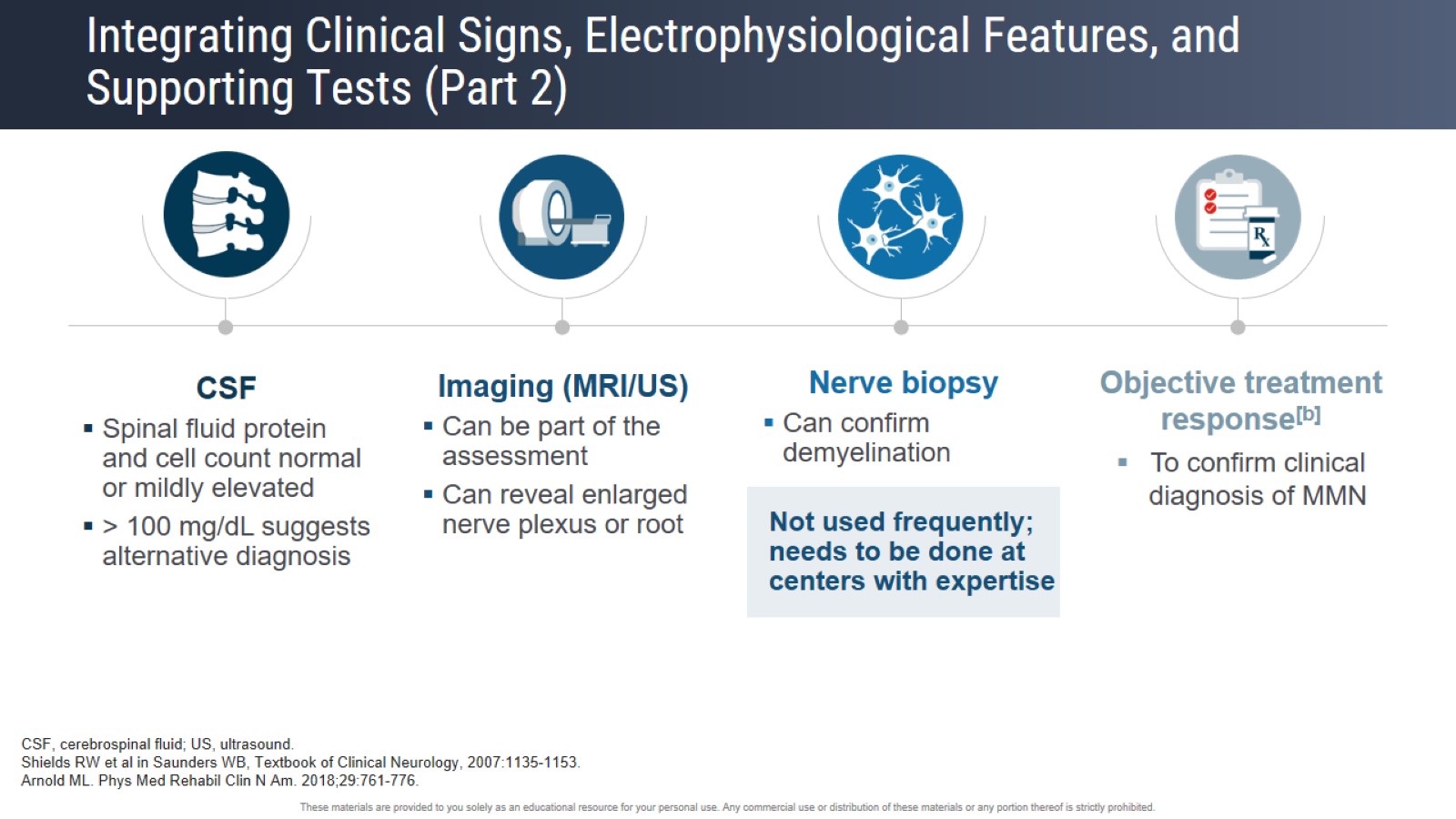 Integrating Clinical Signs, Electrophysiological Features, and Supporting Tests (Part 2)
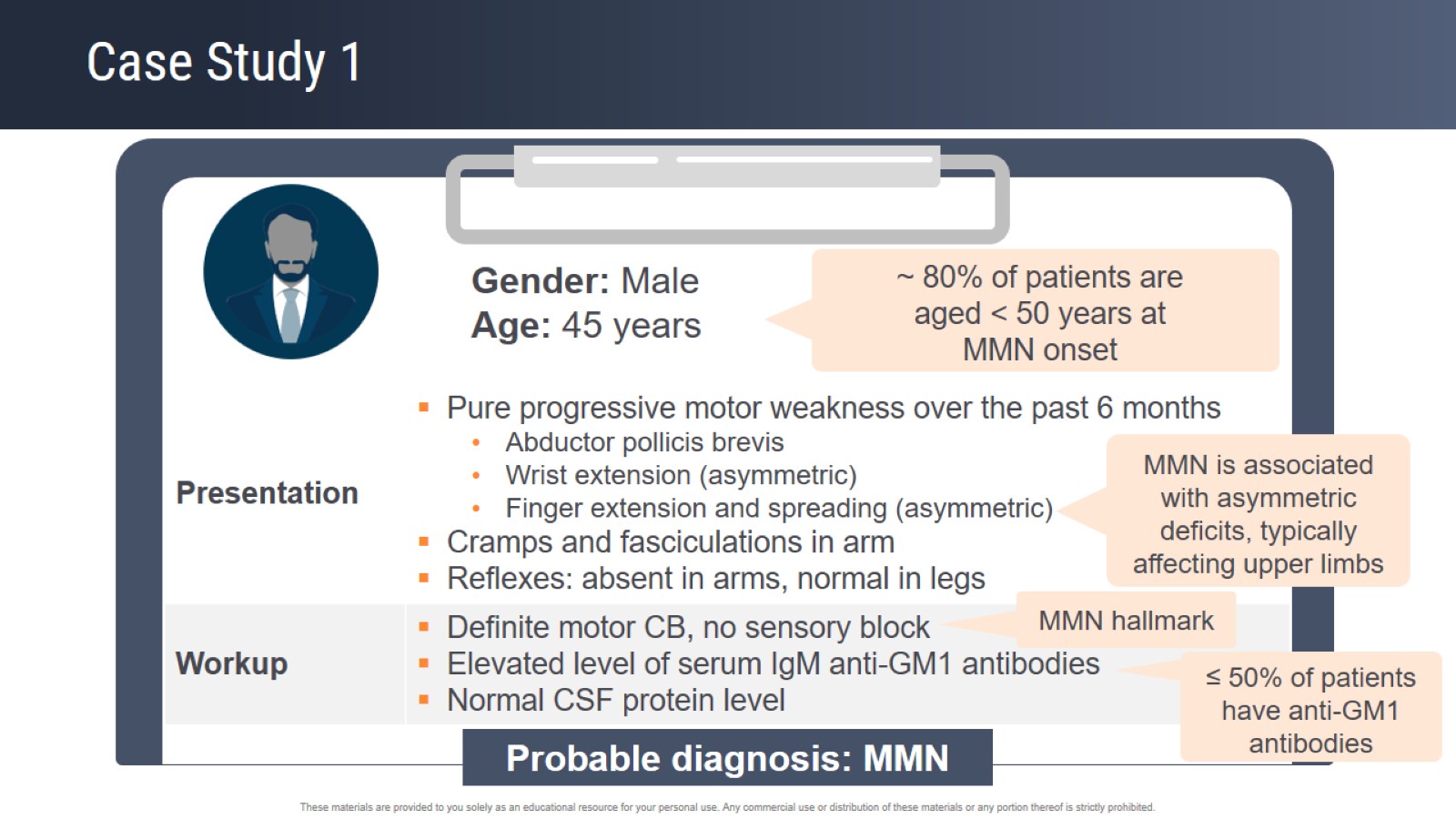 Case Study 1
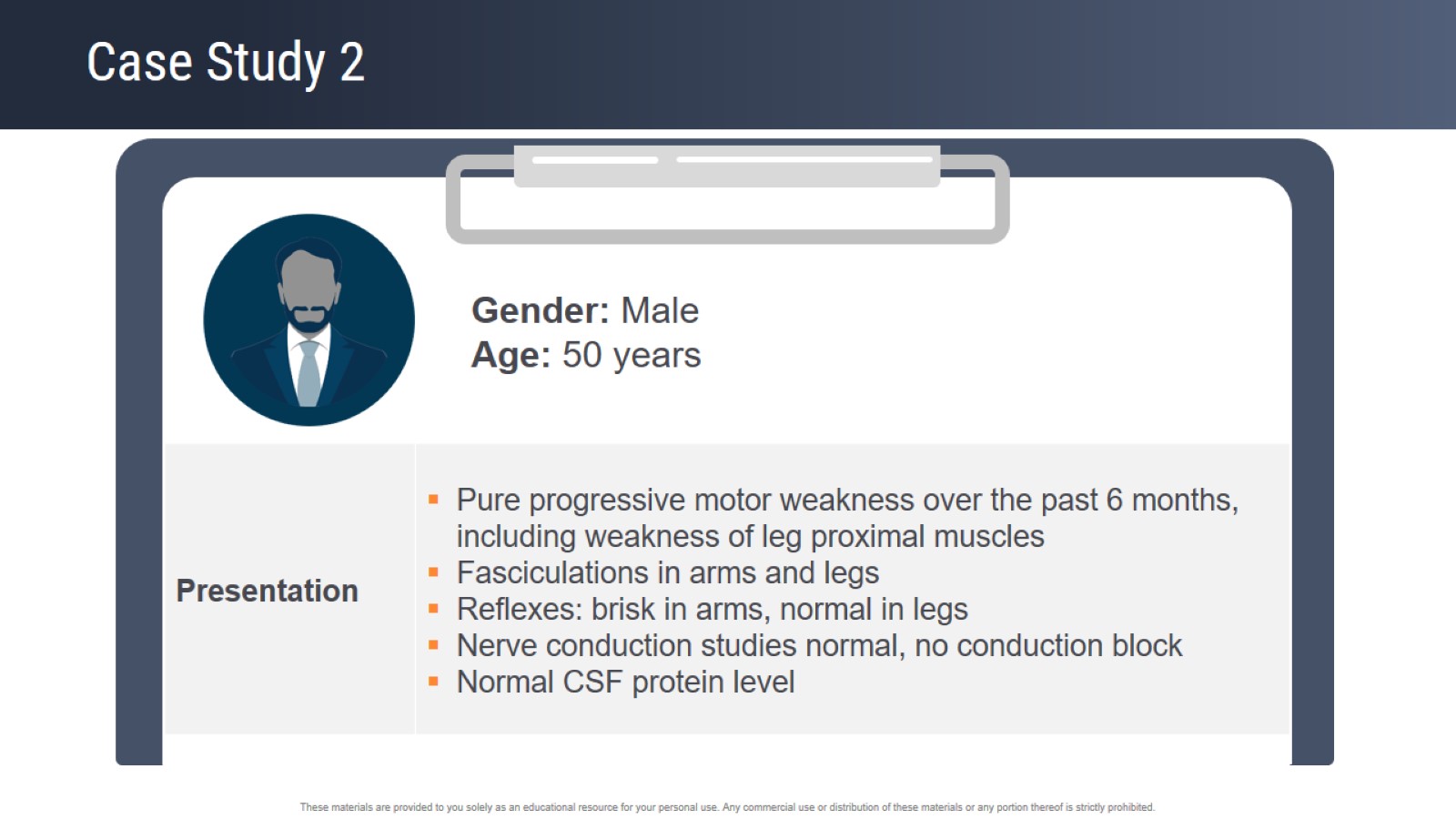 Case Study 2
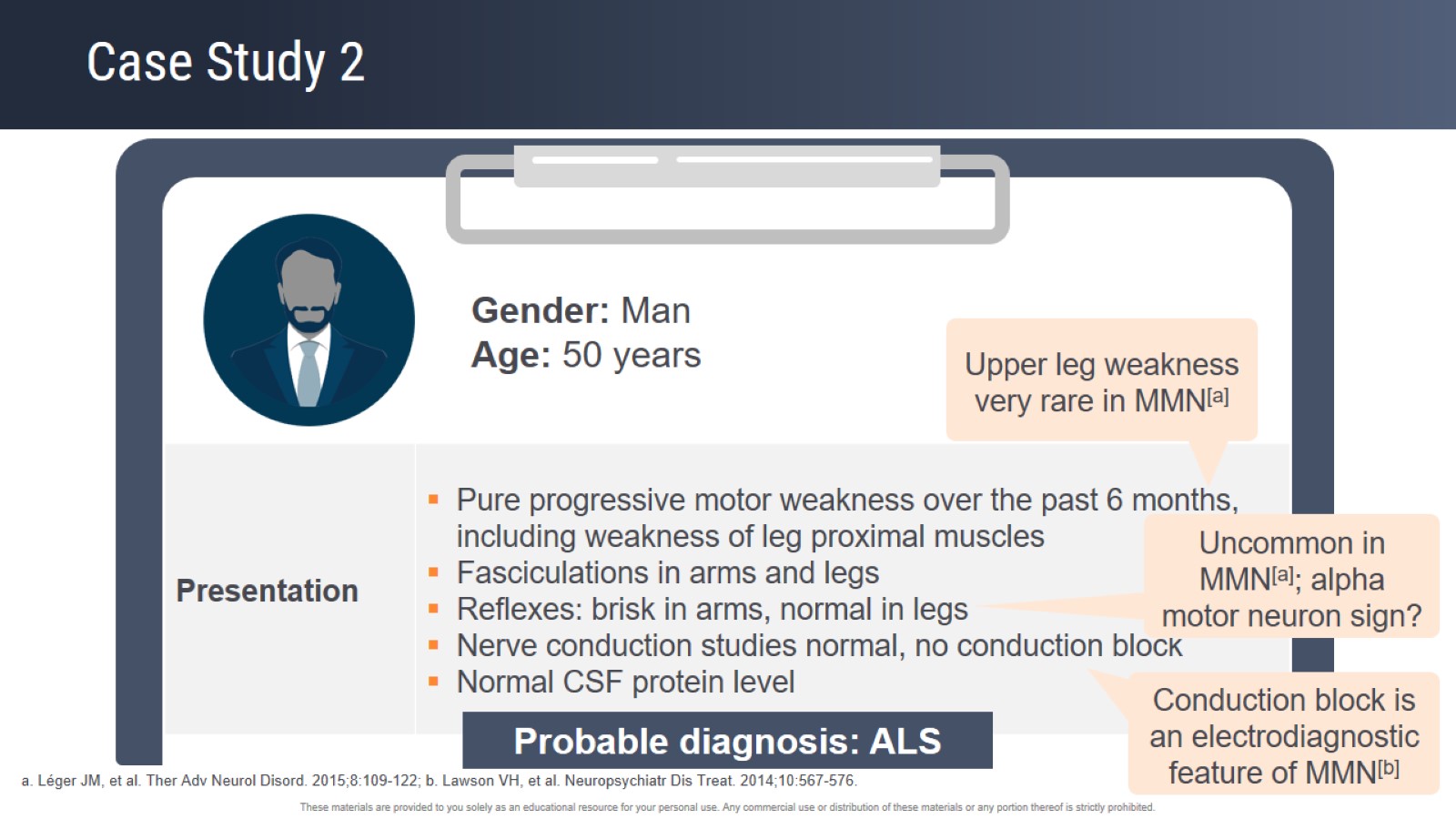 Case Study 2
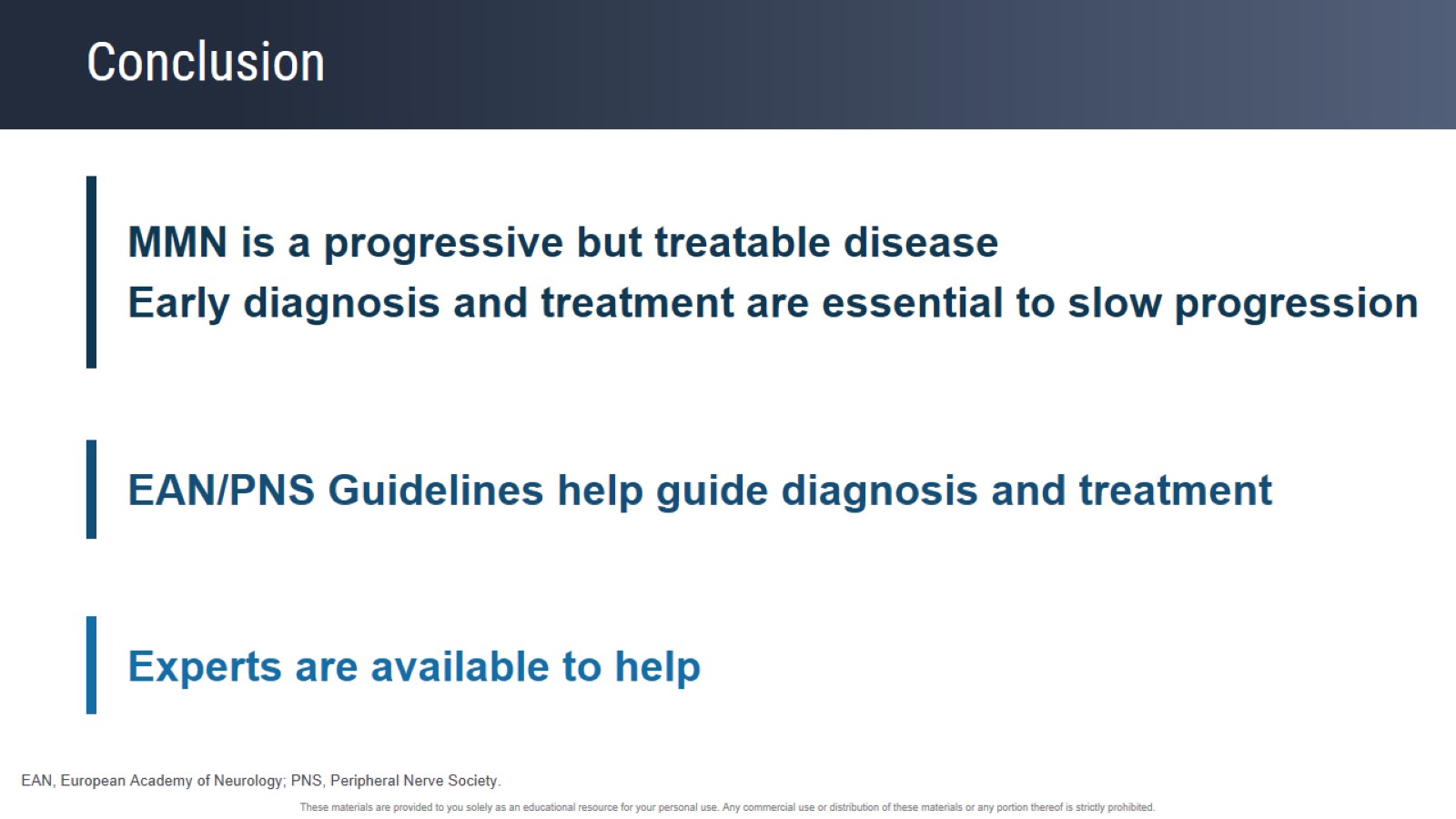 Conclusion
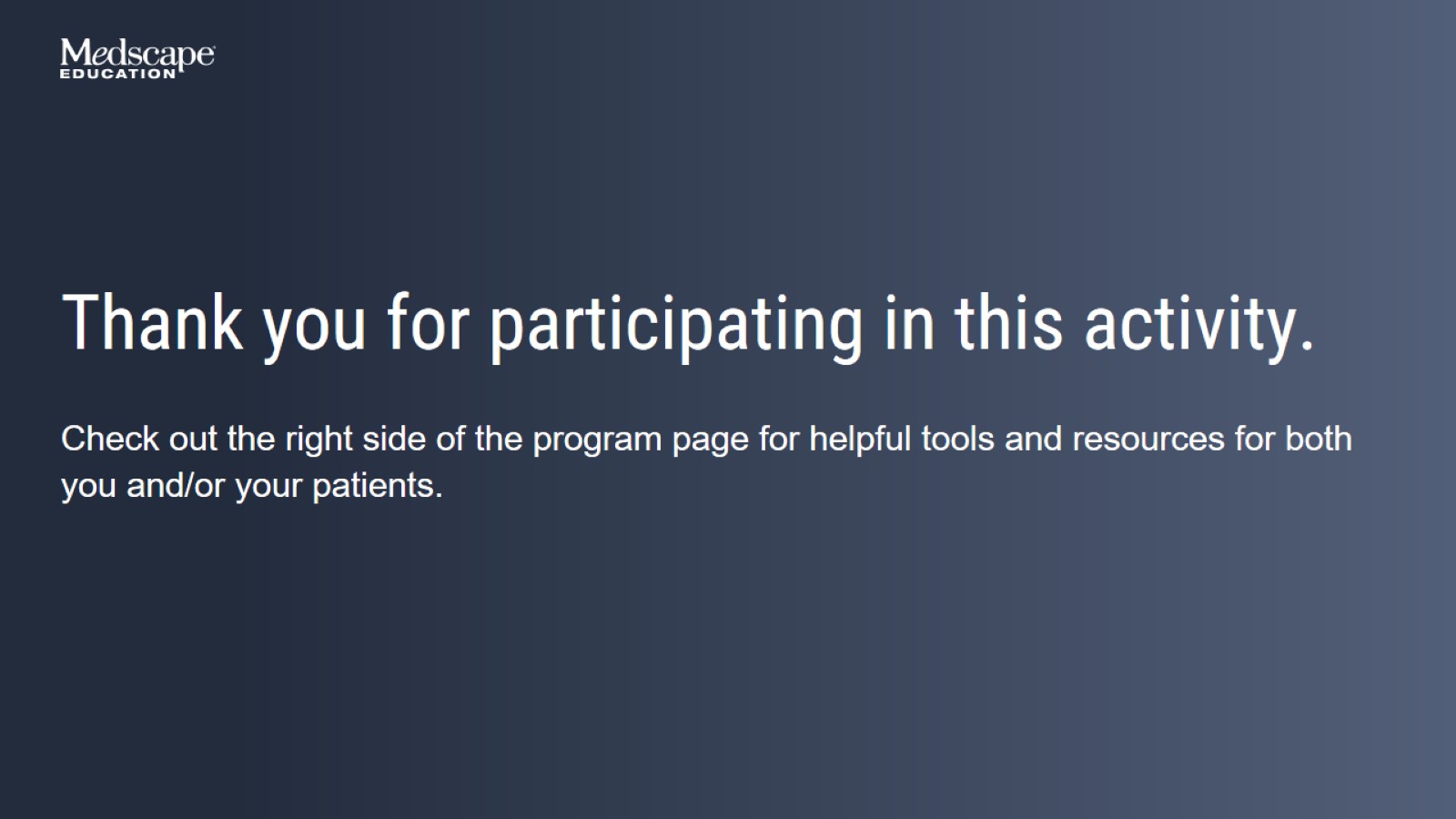